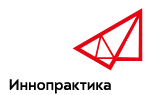 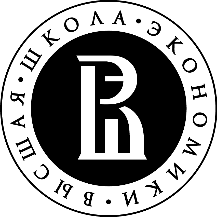 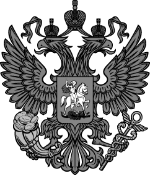 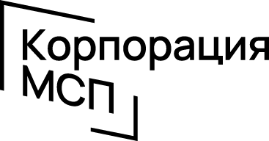 Действующие меры поддержки
Минэкономразвития
России
5 основных критериев
субъект МСП

осуществление деятельности не менее 3 лет;

среднегодовой темп роста выручки за последние 3 годане менее 20 %;

вид деятельности субъекта МСП соответствует приоритетным отраслям;

наличие документов, подтверждающих права субъекта МСП на результаты интеллектуальной деятельности
гарантии (вознаграждение за гарантию 0,1-0,5%, сумма гарантийного покрытия 70-75%), льготные кредиты, вход в капитал;

обеспечение доступа к закупкам крупнейших заказчиков;

правовая, консультационная, информационно-маркетинговая, имущественная поддержка.
Поддержка«газелей»
Льготное кредитование технологических компаний
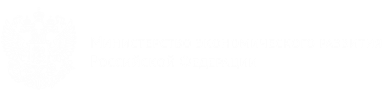 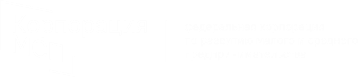 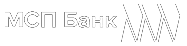 3%
Портрет заемщика
конечная ставка для заемщика
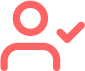 субъект МСП
выручка от 100 млн рублей
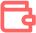 до 500
темп роста выручки за 3 года более 12%
наличие права на РИД
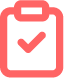 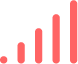 млн руб
3 года
вид деятельности относится к приоритетным, продукция является высокотехнологичной
получена экспертиза Корпорации с участием привлеченных экспертов
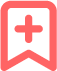 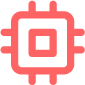 максимальный срок субсидирования
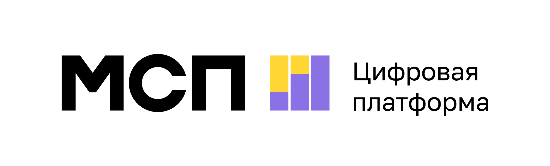 прием заявок на МСП. РФ